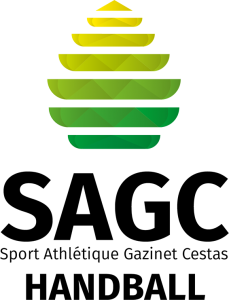 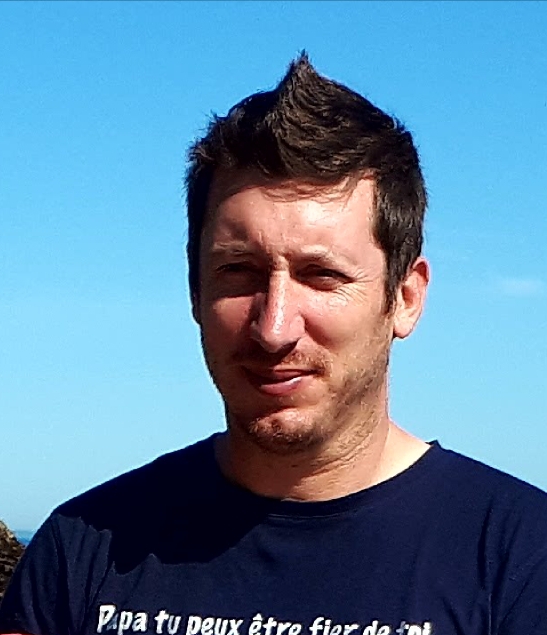 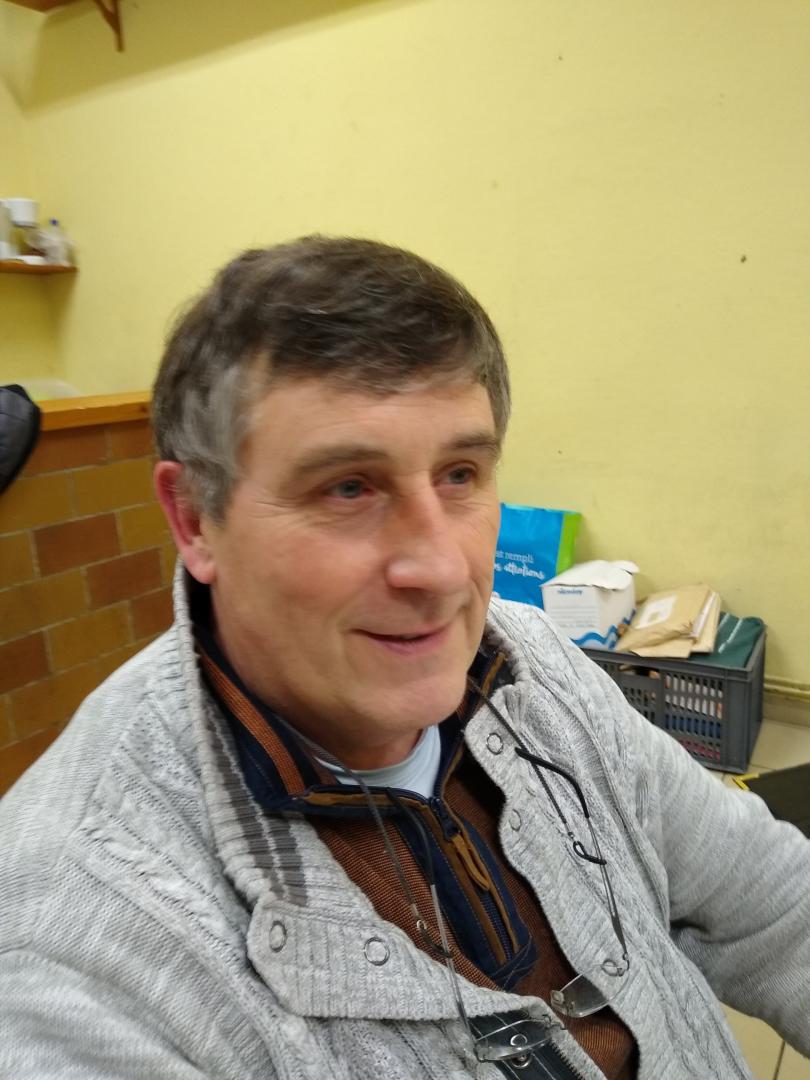 Président
Jérôme CAMELEYRE
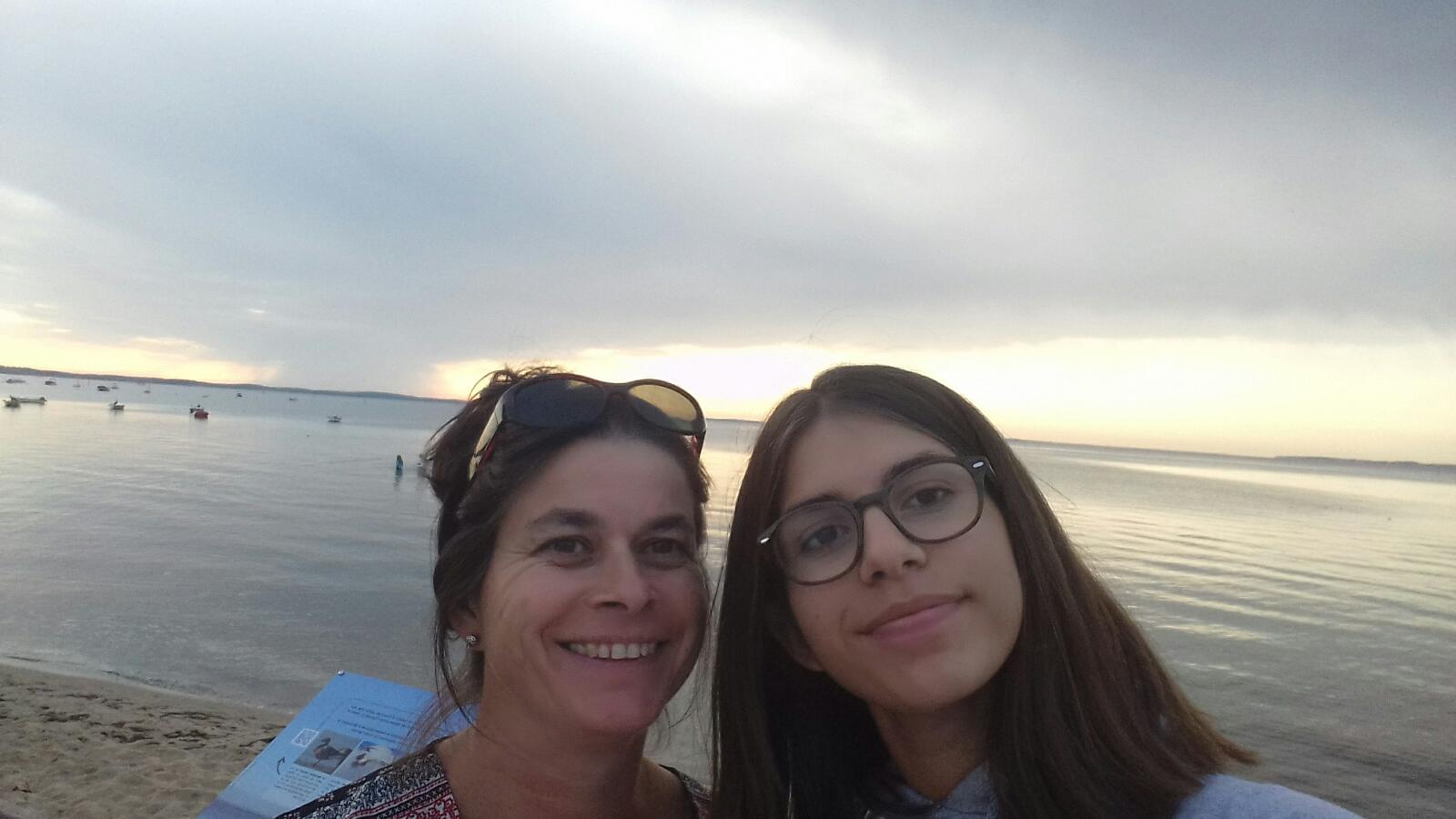 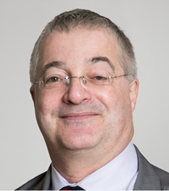 Vice-Président
Gérard GASTON
Secrétaire
Delphine HERAUD
Geneviève Magonty
Trésorière Adjointe
Julie Bertin
Secrétaire Adjointe
Carine Lopez
Chantal Giraud
Franck Guichard
Trésorier
Marc MONTAGNE
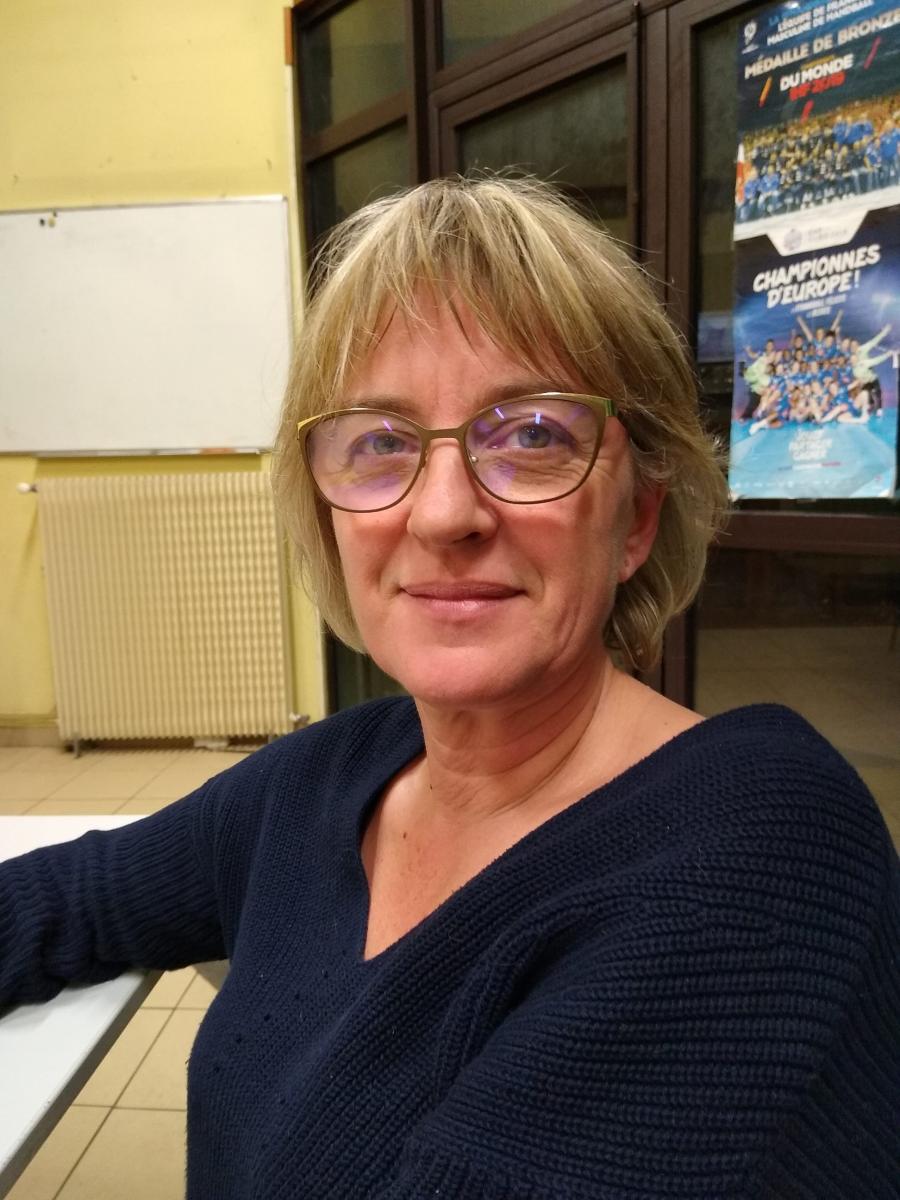 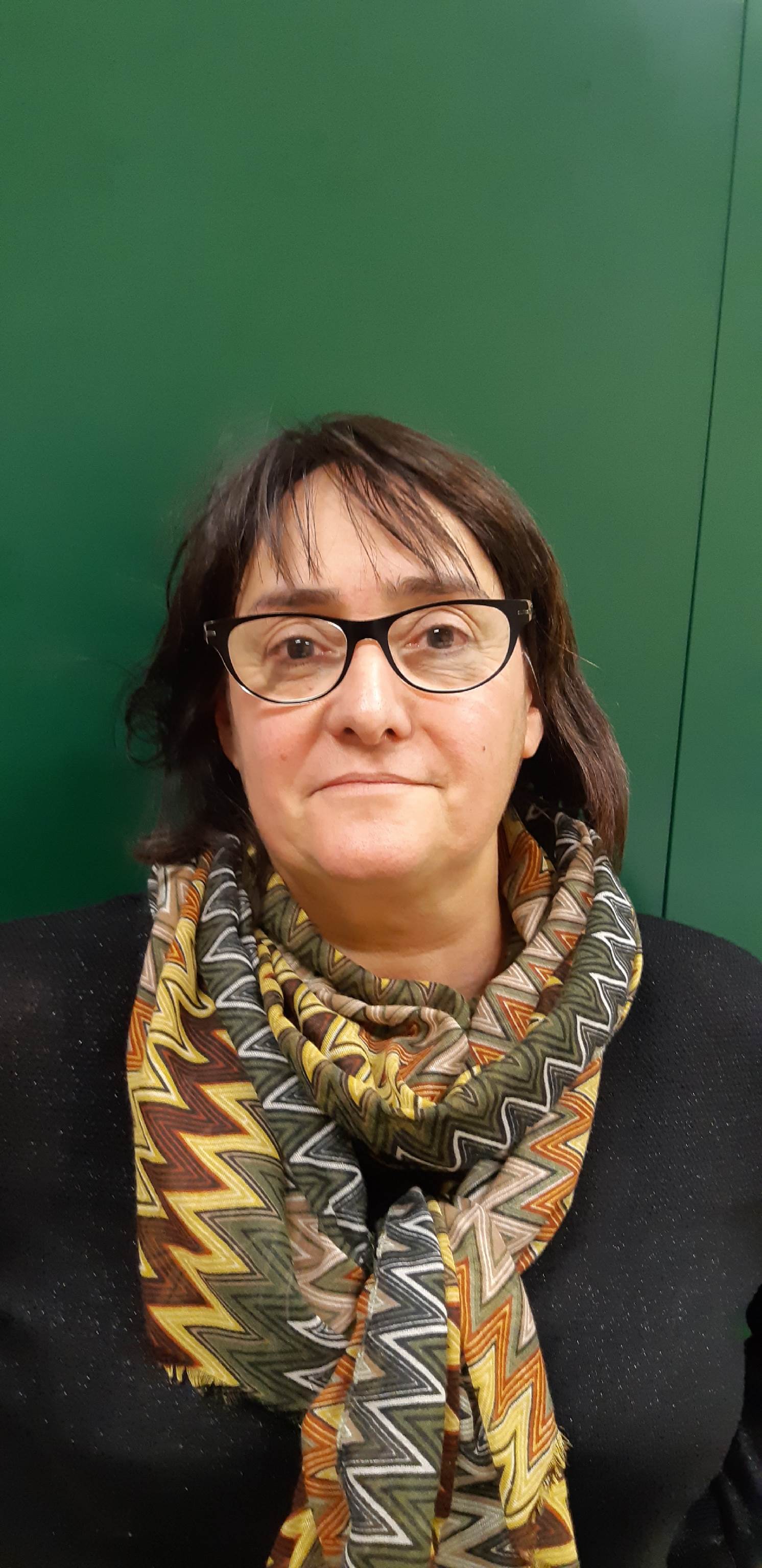 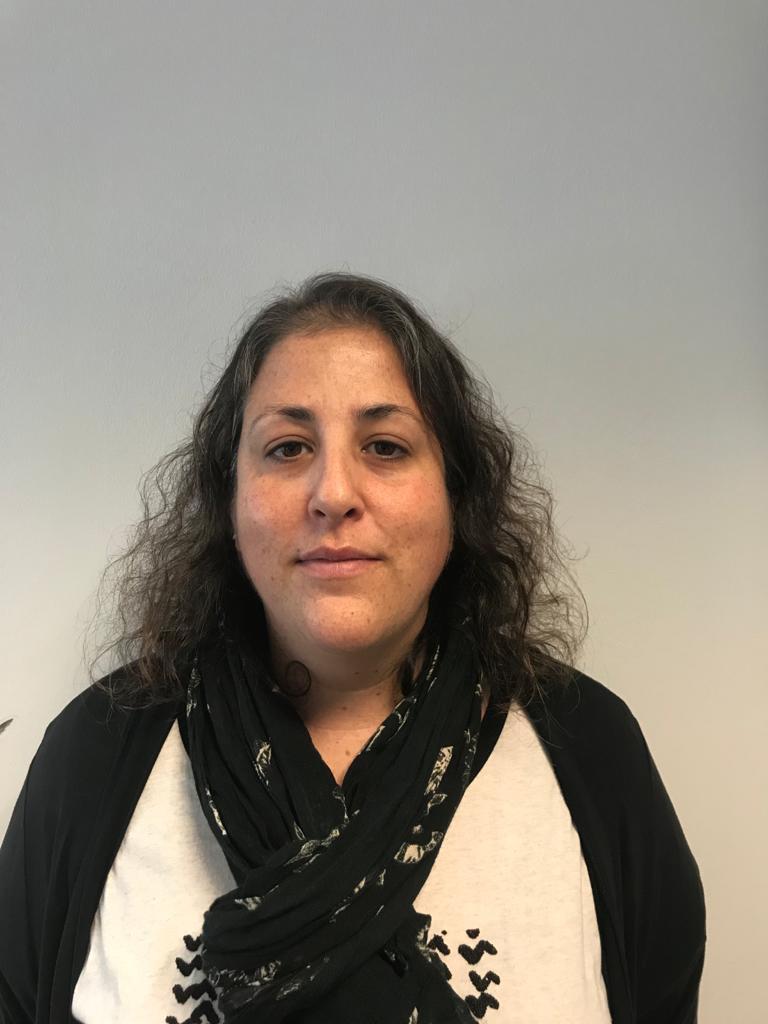 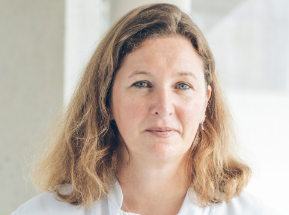 En cas de besoins spécifiques, prendre contact avec :

Pharmacie 	: Franck GUICHARD – fkypp2@gmail.com
Boutique	: Chantal GIRAUD – boutique.sagchanball@gmail.com
Buvette		: Geneviève MAGONTY – genevieve.magonty@orange.fr
Publication	: Carine LOPEZ - lopez.carine@gmail.com

Pour toutes autres demandes envoyer un mail à sagchandball@gmail.com